Space Weather Forecasting~The Life of a Trainee~
Tori Janus and Jenna Zink
What We Study
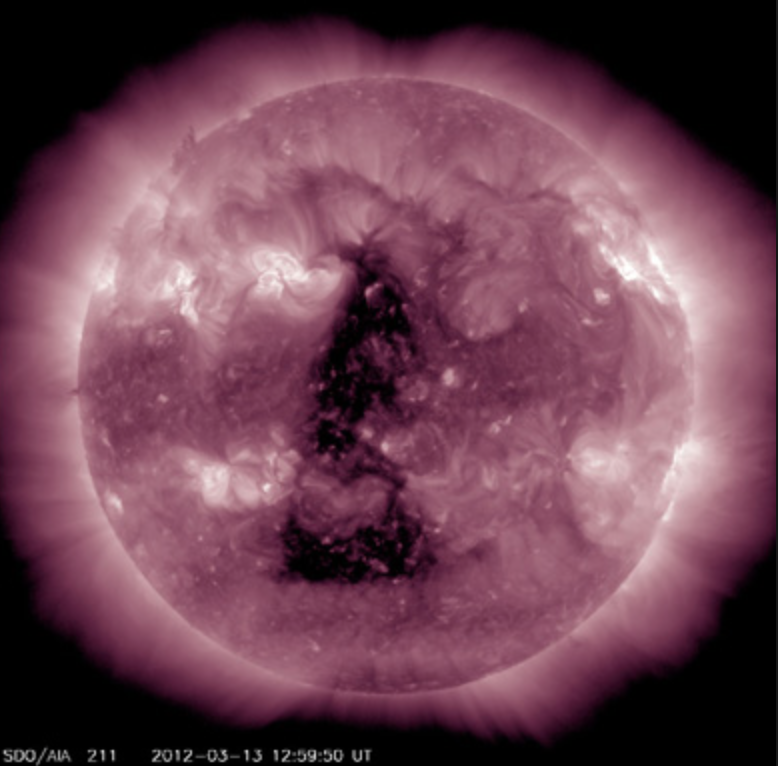 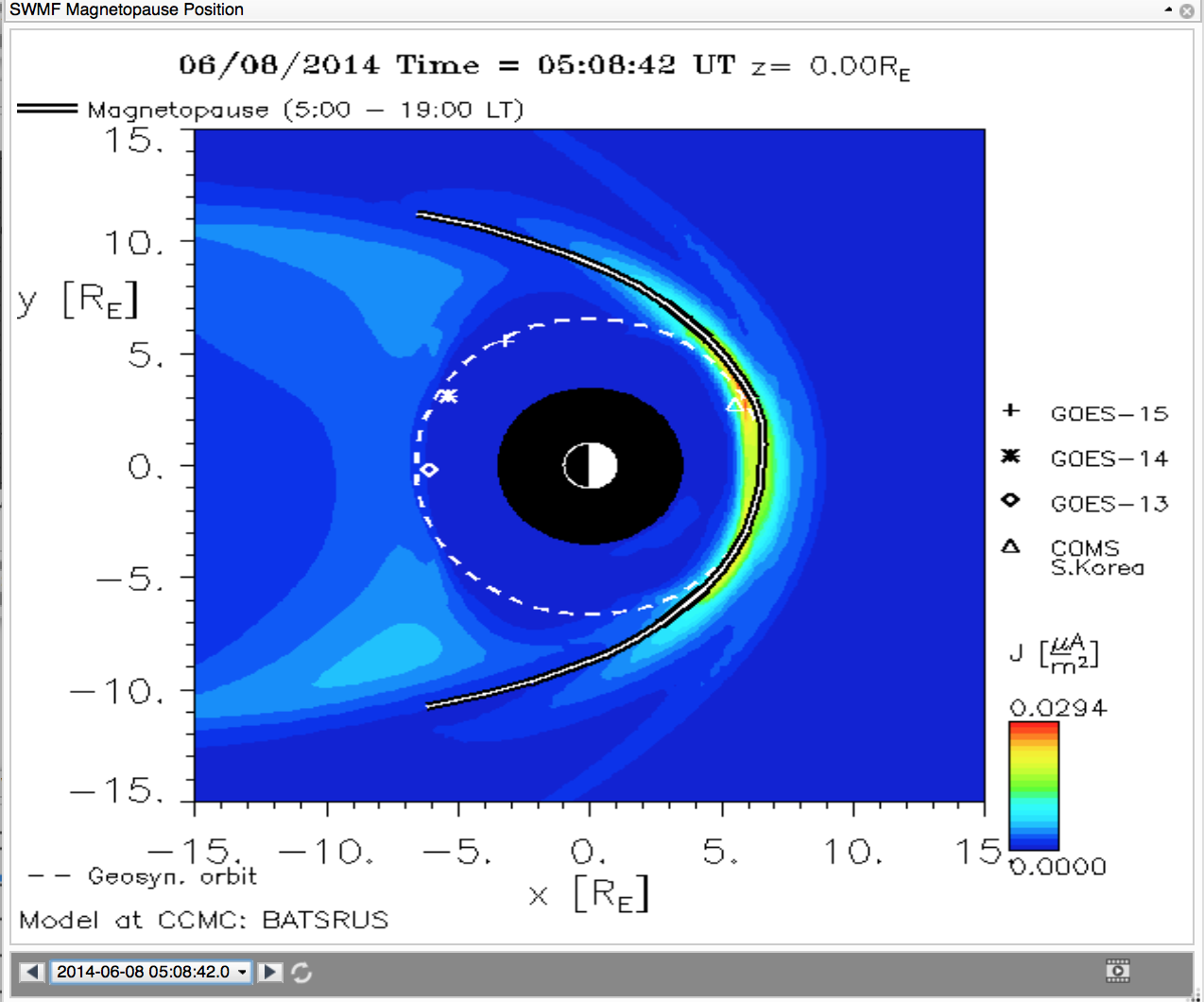 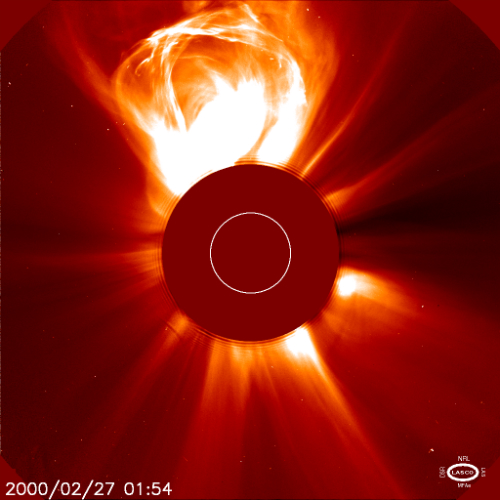 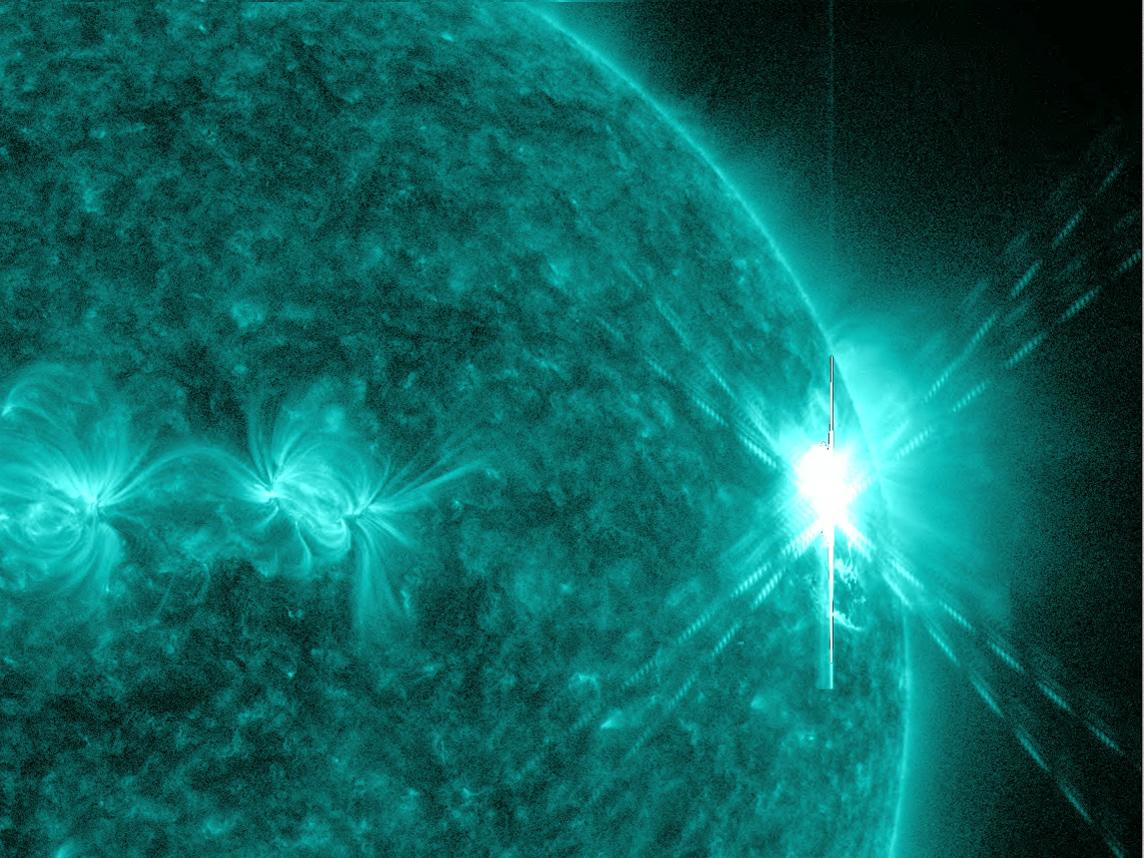 Solar Flare
Coronal Mass Ejection
Solar Energetic Particle
Interplanetary Shock
Magnetopause Crossing
Geomagnetic Storm
Radiation Belt Enhancement
High Speed Stream
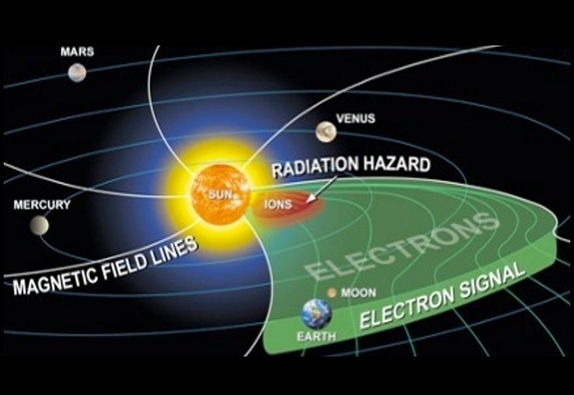 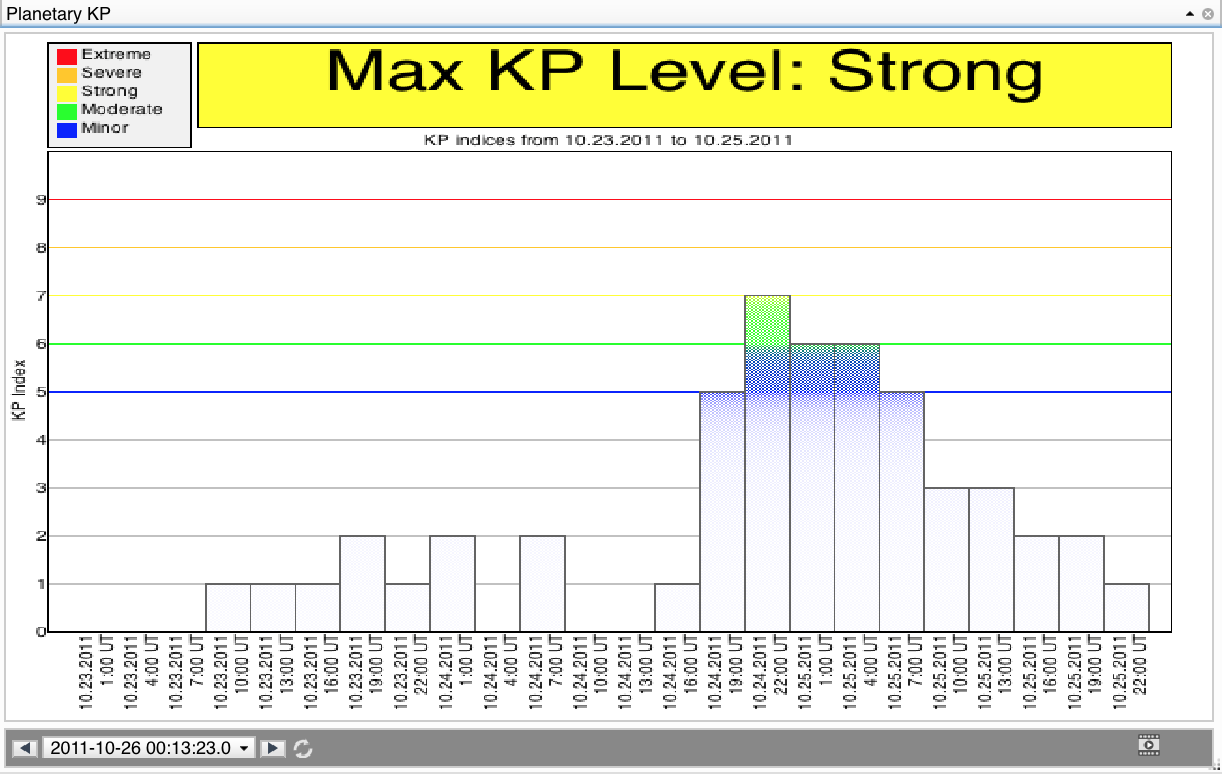 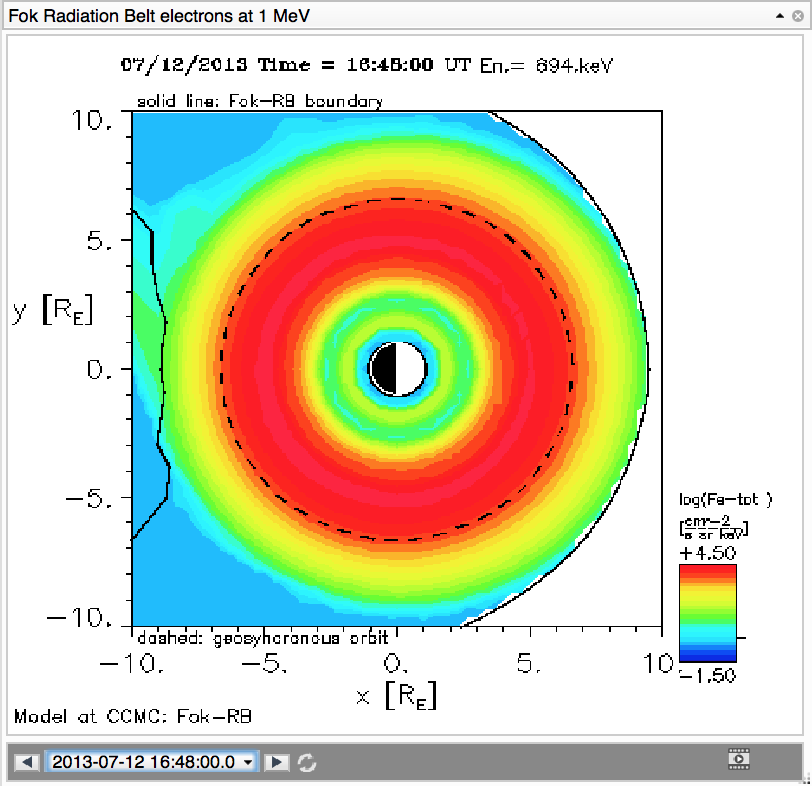 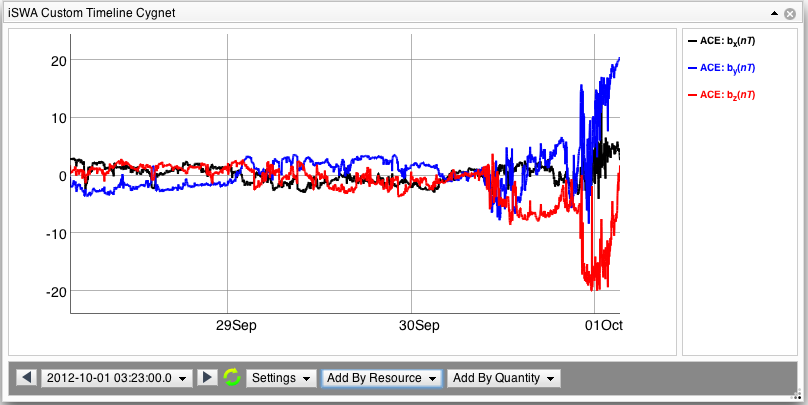 [Speaker Notes: Tori first 4, jenna second 4
Solar flare: burst of energy/brightening/radiation from within a constrained region of the sun
IPS: arrival of a CME or high speed stream at work 
Radiation belt enhancement: a change in the flux of electron population]
Integrate Space Weather Analysis System
“iSWA is a flexible, turn-key, Web-based dissemination system for NASA-relevant space weather information that combines forecasts based on the most advanced space weather models with concurrent space environment information. iSWA is customer-configurable and adaptable for use as a powerful decision-making tool. The system offers an unprecedented ability to analyze the present and expected future space weather impacts on NASA’s human and robotic missions.”
[Speaker Notes: tori]
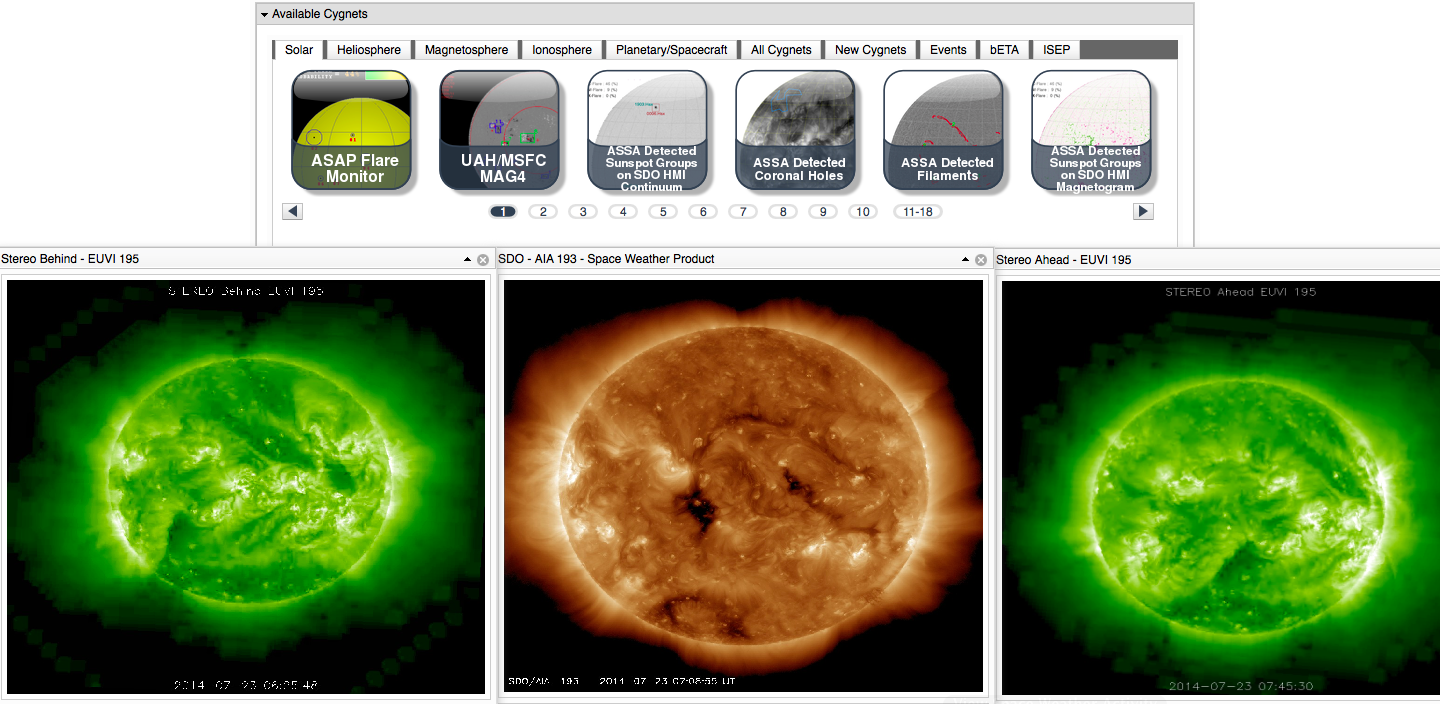 [Speaker Notes: tori]
StereoCat
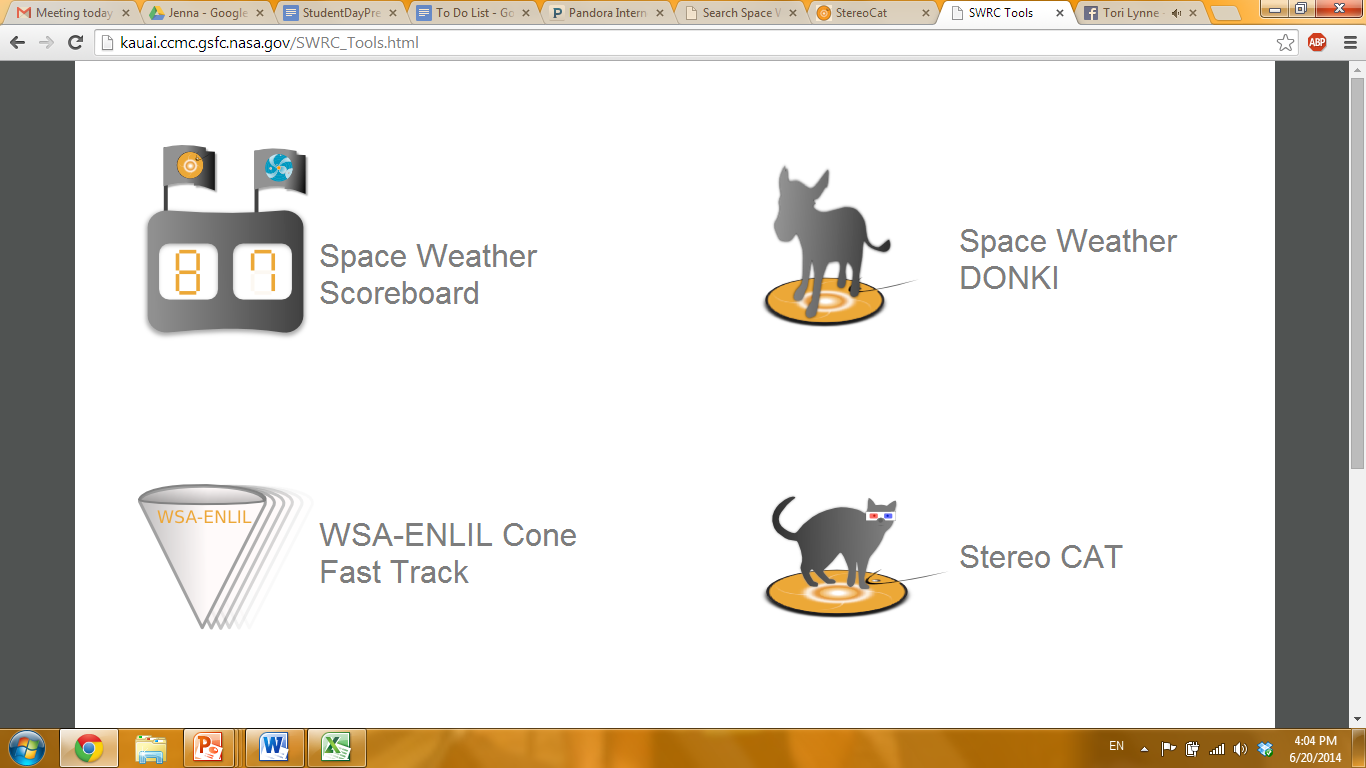 CME analysis program developed by Leila Mays and Antti Pulkkinen
Allows us to measure CMEs
The program gives the half-width, velocity, longitude, latitude, and arrival times at 21.5 solar radii
[Speaker Notes: jenna]
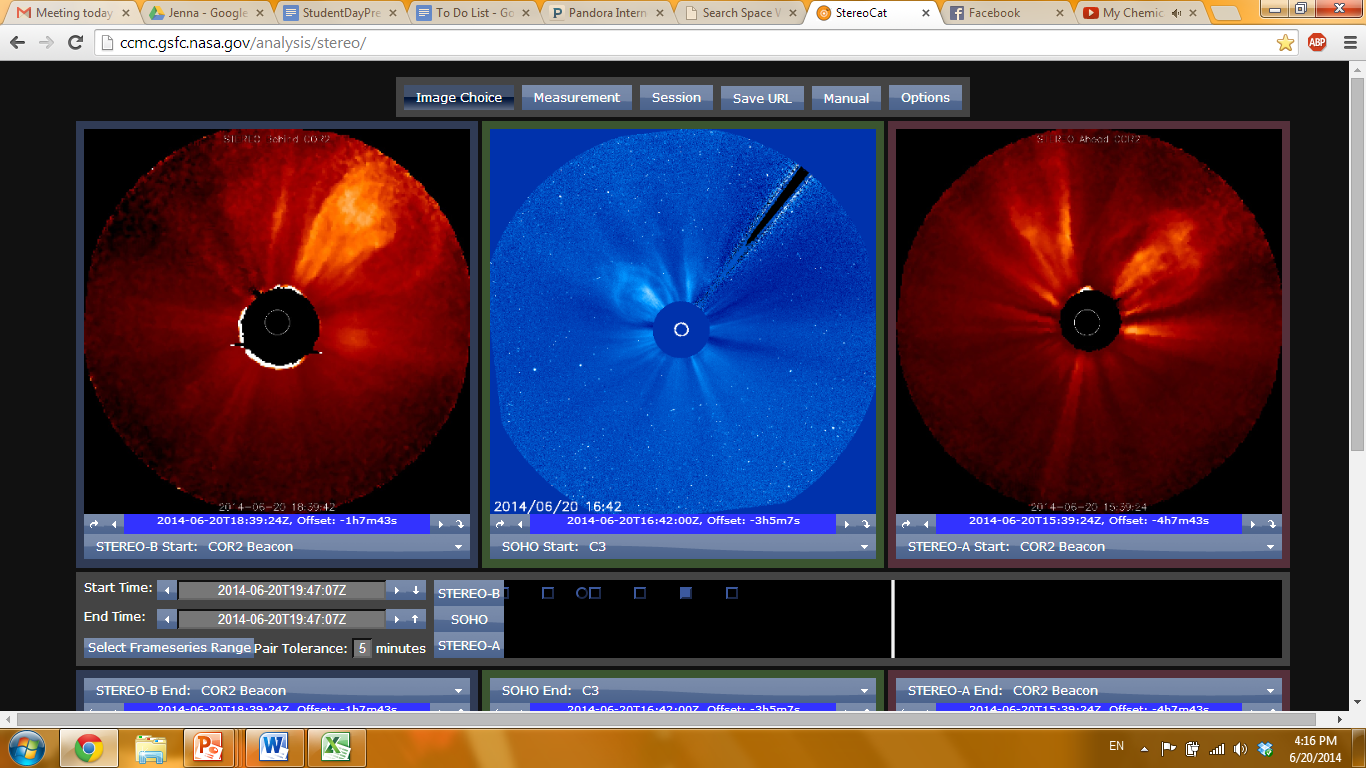 [Speaker Notes: jenna]
WSA-ENLIL+Cone Model
This is the model that we use in order to predict the trajectory of CMEs!
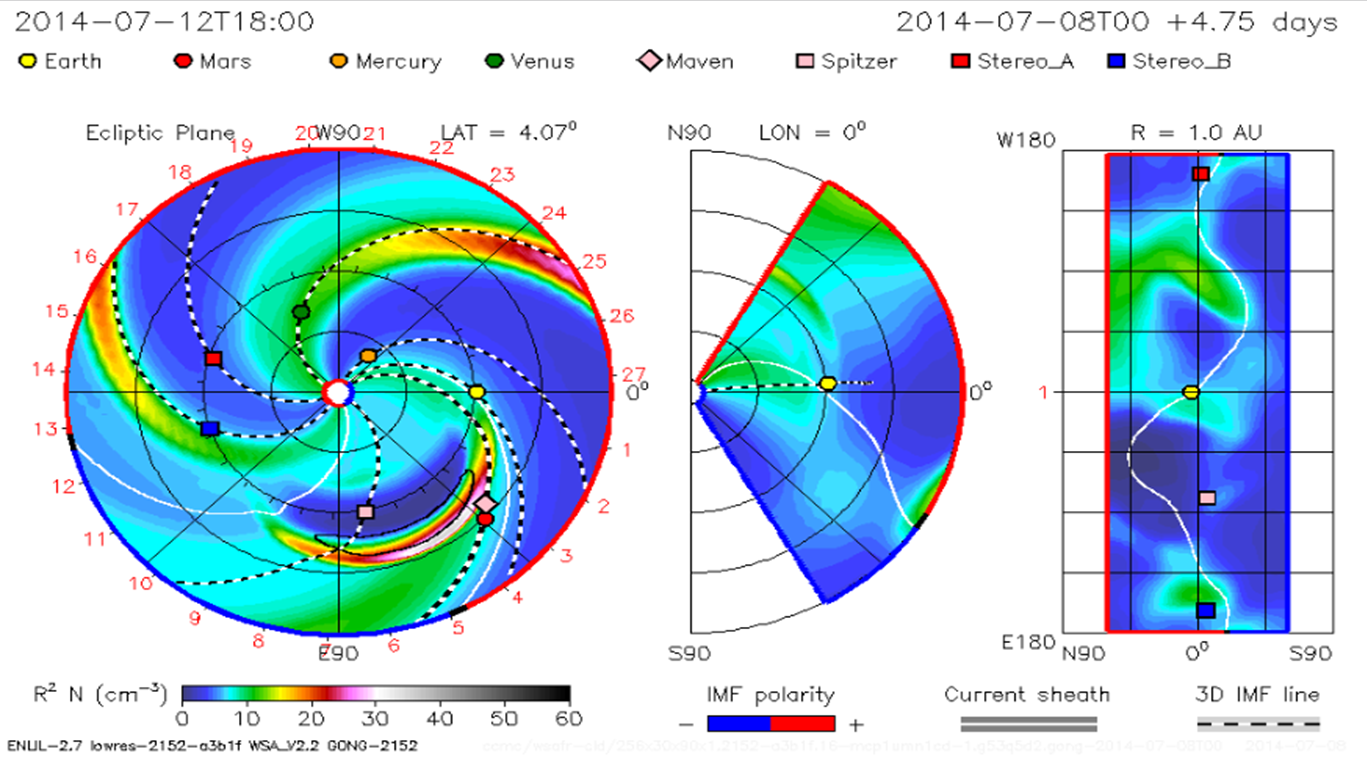 [Speaker Notes: Density and speed]
DONKI
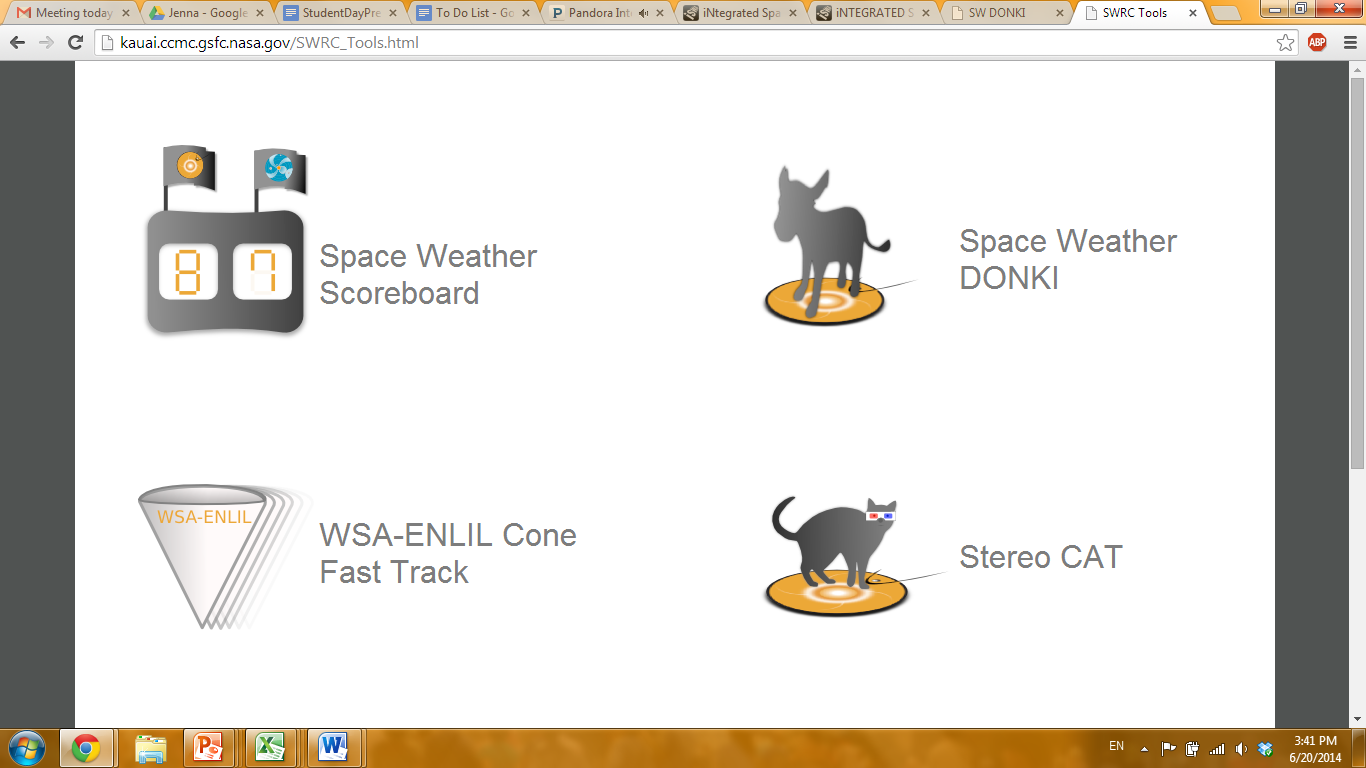 Database of Notifications, Knowledge, Information
After thoroughly analyzing a space weather event, we enter the event into DONKI with the proper measurements
Space weather observations
Analysis
Models
Forecasts
Notifications
[Speaker Notes: Tori]
[Speaker Notes: tori]
CME that Happened While We Were on Duty 
2014-07-08T16:20Z
[Speaker Notes: jenna]
Source Location
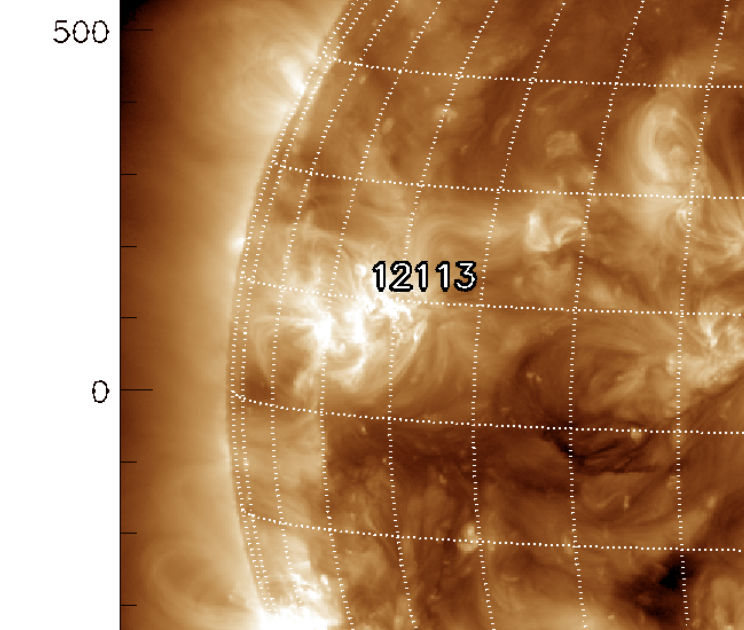 Seen in SDO 193
N15E45
AR 2113
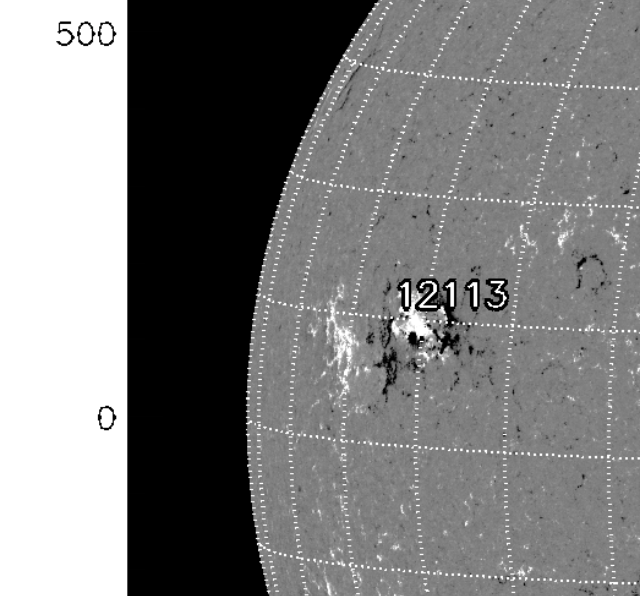 [Speaker Notes: jenna]
Signatures
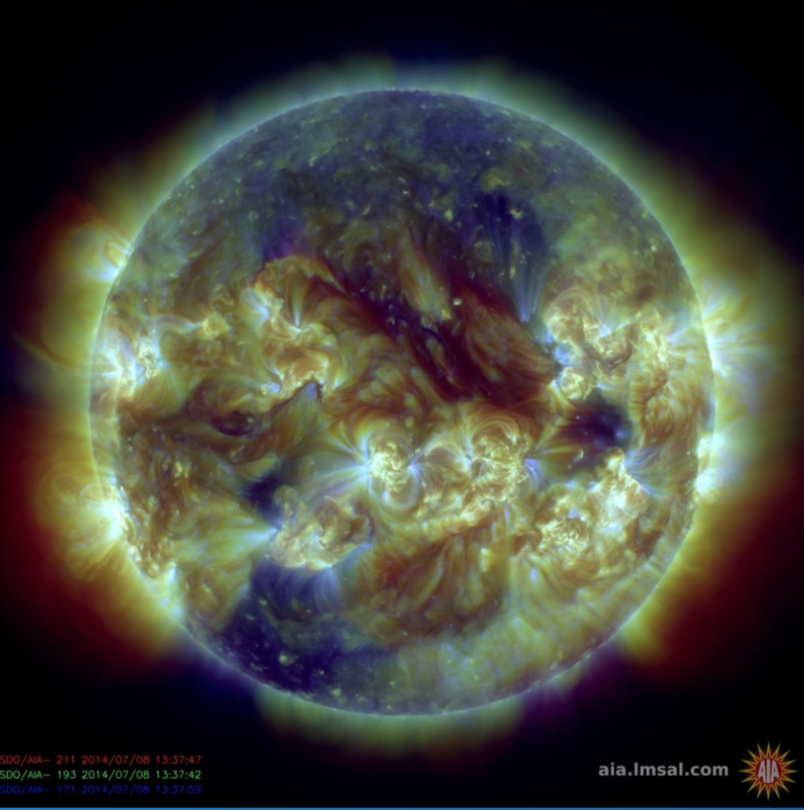 Flare
Prominence Material
Dimming
Wave
Rising Loops
[Speaker Notes: tori]
SDO Video of the Eruption
[Speaker Notes: tori]
The Dragon Flare
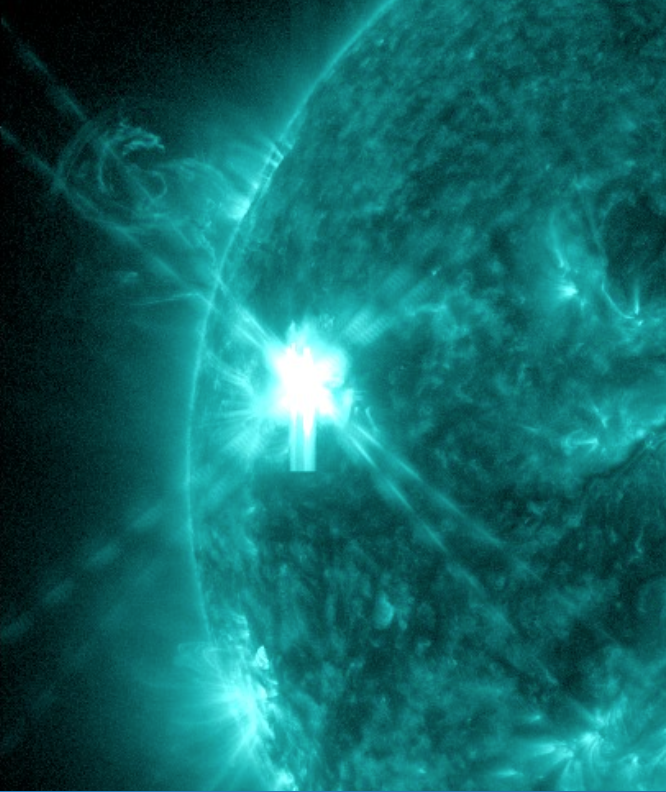 Start Time: 2014-07-08T16:08Z
Peak Time: 2014-07-08T16:20Z
End Time: 2014-07-08T16:30Z
M6.5 Class
[Speaker Notes: jenna]
The Coronal Mass Ejection
Start Time: 2014-07-08T16:54Z
Type: C type
Half-width: 49 degrees
Speed: 725 km/s
Longitude: -67 degrees
Latitude: 34 degrees
Passes 21.5 Rs at: 2014-07-08T20:31Z
[Speaker Notes: tori]
WSA-ENLIL+Cone Model
The Notification
[Speaker Notes: jenna]
The Videos!(Thanks Barbara)
Bai Hatazzzz
Future Plans
Forecasting into the upcoming school year
Jenna is working with Dr. Rebekah Evans on CME Deflection
They are currently working on getting published 
They are attending the AGU fall meeting in December in San Francisco, California!
Tori is continuing her studies with the career goal of becoming a Dentist
She is going to Honduras with UMD’s branch of the Global Dental Brigades to work with children